Урок
Як люди об’єднуються
ГО Київський освітній центр “Простір толерантності”
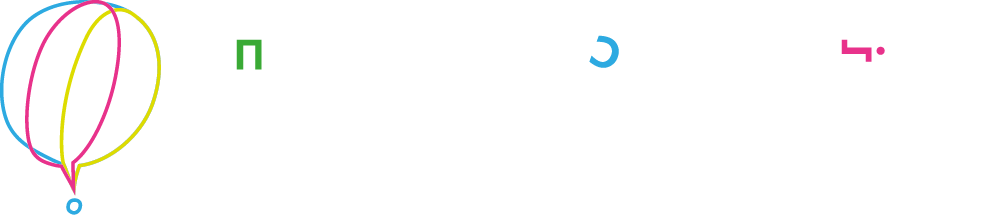 Авторка: Устінова Ульяна
Рецензентка: Анна Ленчовська
До теми 2 “Громадянське суспільство. Інші форми організації громадян” розділу 4 “Демократичне суспільство” інтегрованого курсу Громадянської освіти
План:
1.	Актуалізація теми
2.	Історії сучасних дитячих та молодіжних об’єднань
3.	Робота з історичним фото
4.	Зворотній зв’язок
?
Пригадайте як ви об’єднувались з іншими людьми задля якоїсь мети.
Можливо це було для організації шкільного заходу?
 Або ви обирались комусь колективний подарунок?

А може ви десь волонтерили?
1
2
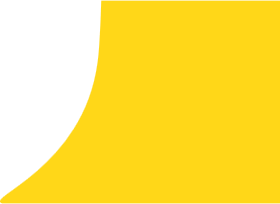 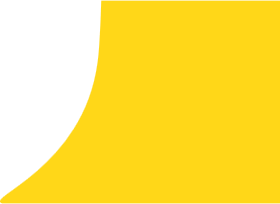 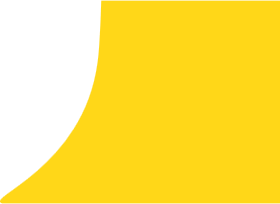 З ким ви об’єднувались? Чи доводилось вам об’єднуватись з тим, з ким ви раніше не товаришували?
Для чого ви об’єднувались?
?
Для чого люди можуть об’єднуватись?
мозковий штурм
?
Які ви знаєте «форми організації громадян»?
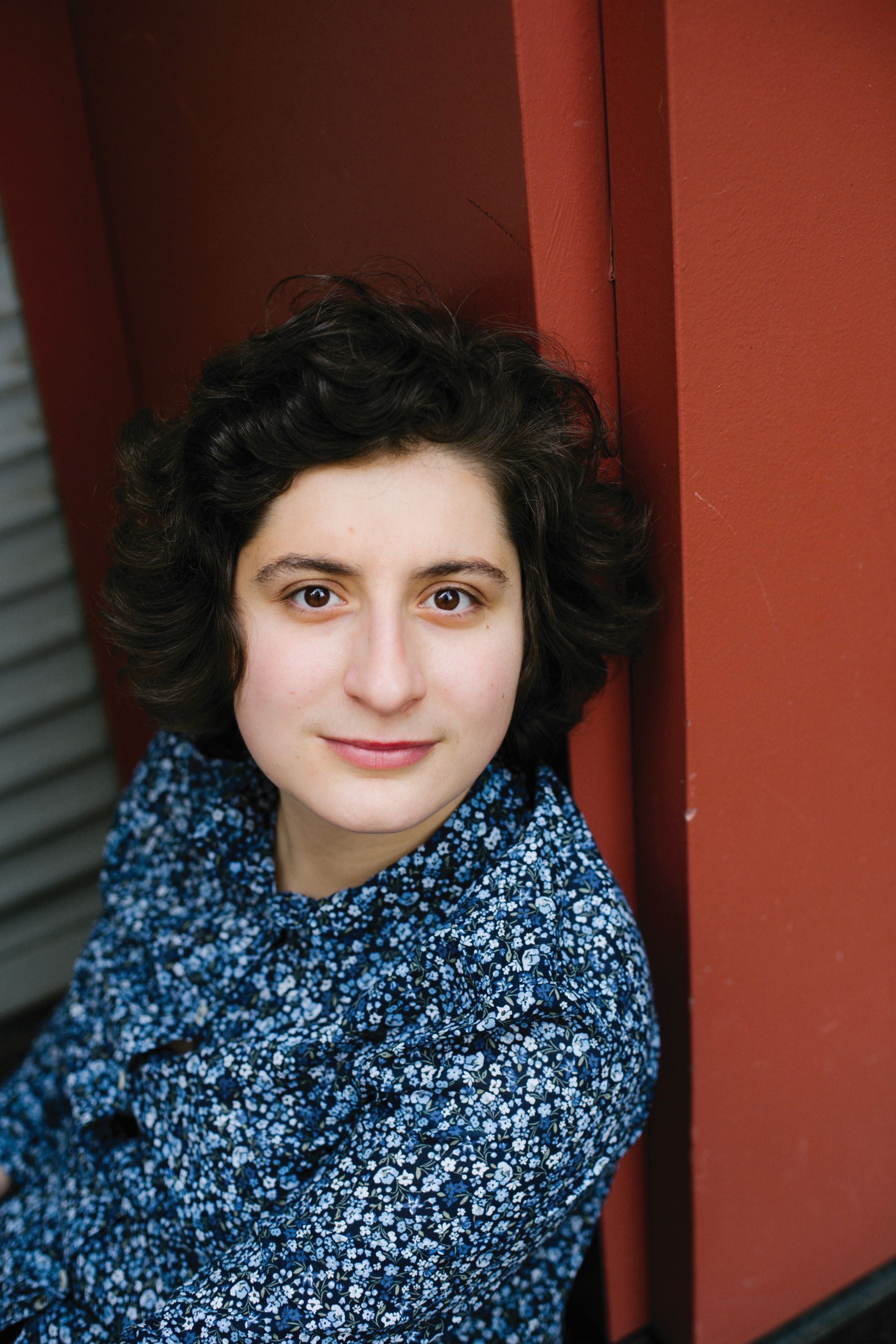 Яна
ВІЛ-активістка, засновниця Teenergizer, просто людина
Мені було 10 років, коли мама розповіла, що в мене ВІЛ. Якщо чесно, я була шокована.

Ми з друзями зі школи вигадали проєкт Teenergizer. Хотіли, щоб підлітки могли реалізовуватись онлайн.

А потім ми почали проводити лекції про ВІЛ у школах. Самі ще навчались у школі і знали, як там усе погано з сексуальною освітою. У моїй гімназії вчителька класно розповіла про ВІЛ, але в кінці додала: «Я не бажаю вам зустріти таких людей»
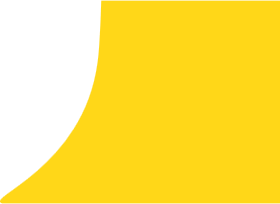 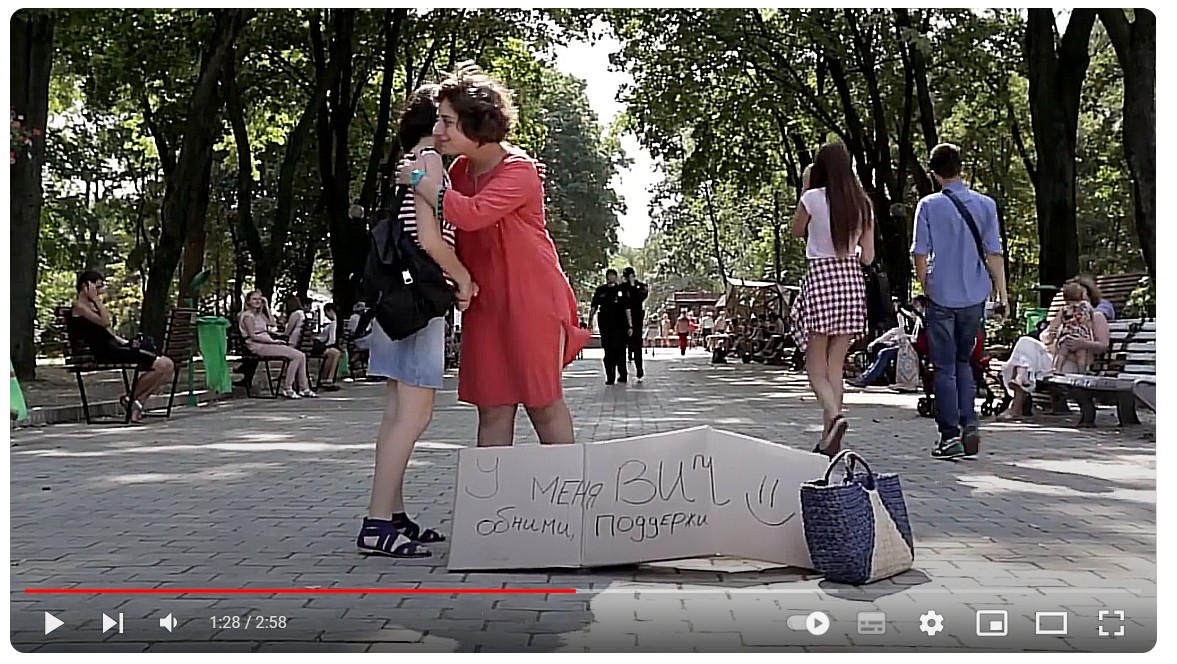 В 16 я вирішила розкрити свій статус. Порадилась тільки з мамою. А вже через рік я зробила першу велику акцію. Стояла посеред парку Шевченка з табличкою «Обійми мене! В мене ВІЛ». Відеозапис акції переглянули понад мільйон разів.

Коли мені було 18, ми зареєстрували організацію.
Зараз є 3 напрями роботи:

Ментальне здоров’я для всіх підлітків (зокрема рівне онлайн-консультування, анонімно та конфіденційно).
Реалізація потенціалу підлітків та молоді, залучення до прийняття рішень які стосуються їхніх життя та здоров’я.
ВІЛ і сексуальна освіта.
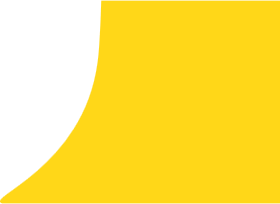 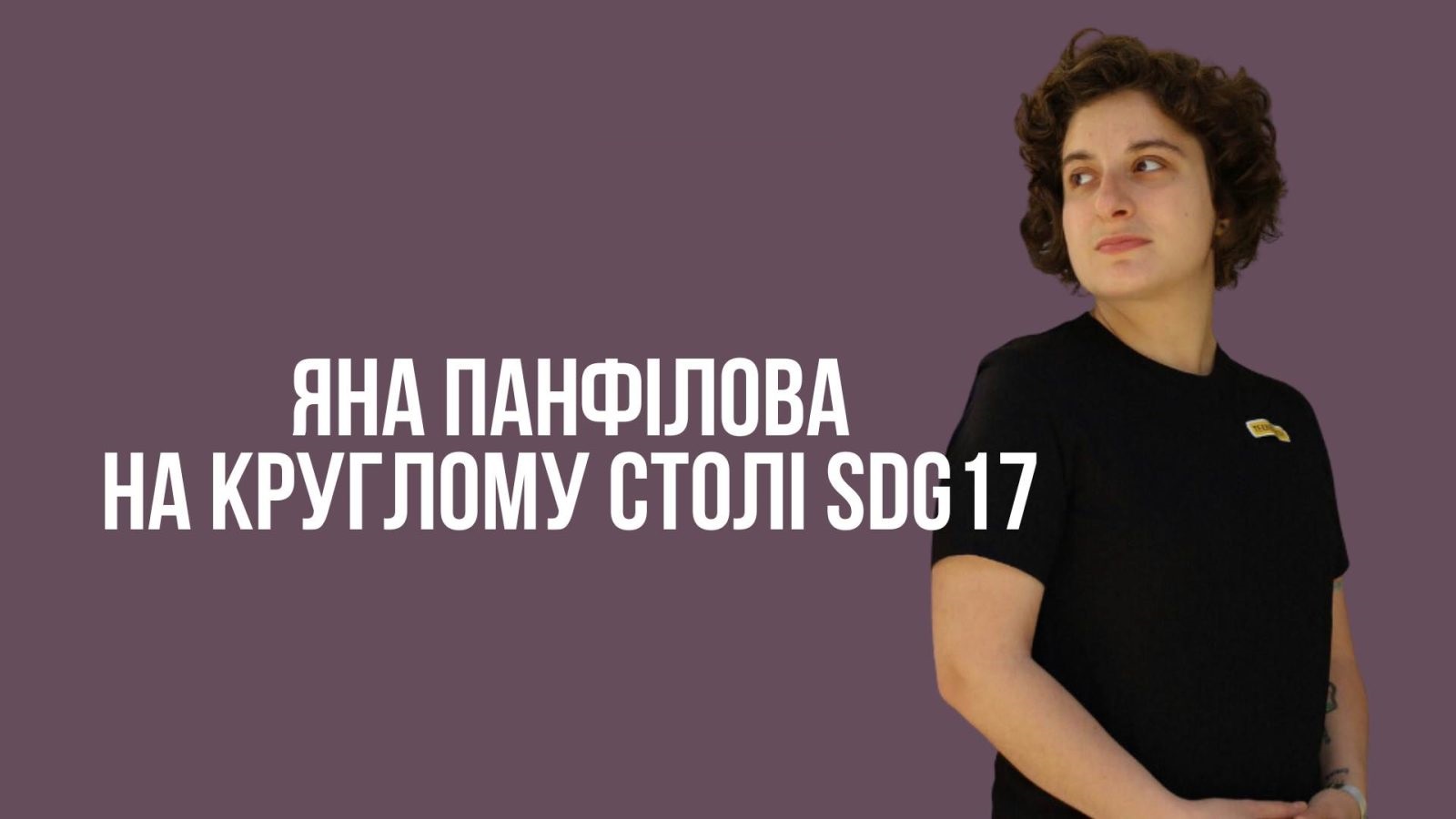 Teenergizer придумали підлітки для підлітків. Ніхто інший не знає, як краще.

В дитинстві мене фотографували зі спини. І цим створювали історію «у тебе є проблема». Це парадокс: з одного боку, говорити, що ВІЛ — це звичайна хвороба, з іншого — фотографувати людину зі спини.

Тому мені не хотілось робити окреме виділення групи «тільки ВІЛ-позитивні» — Teenergizer для всіх.
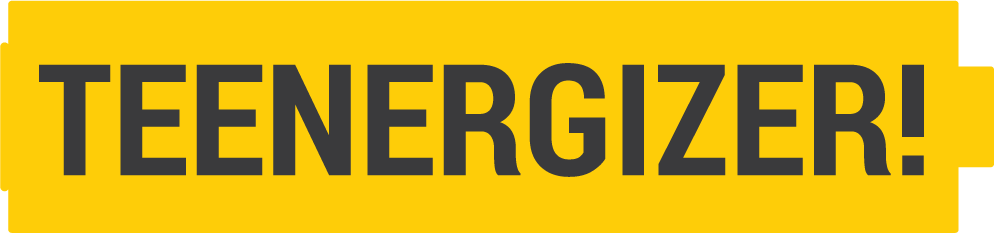 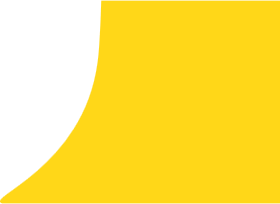 ?
З ким і для чого об’єдналась Яна?

Що в неї вийшло?

Які в неї могли виникнути труднощі на цьому шляху?

Чи вартувало воно того?

Які форми організації громадян використала Яна?
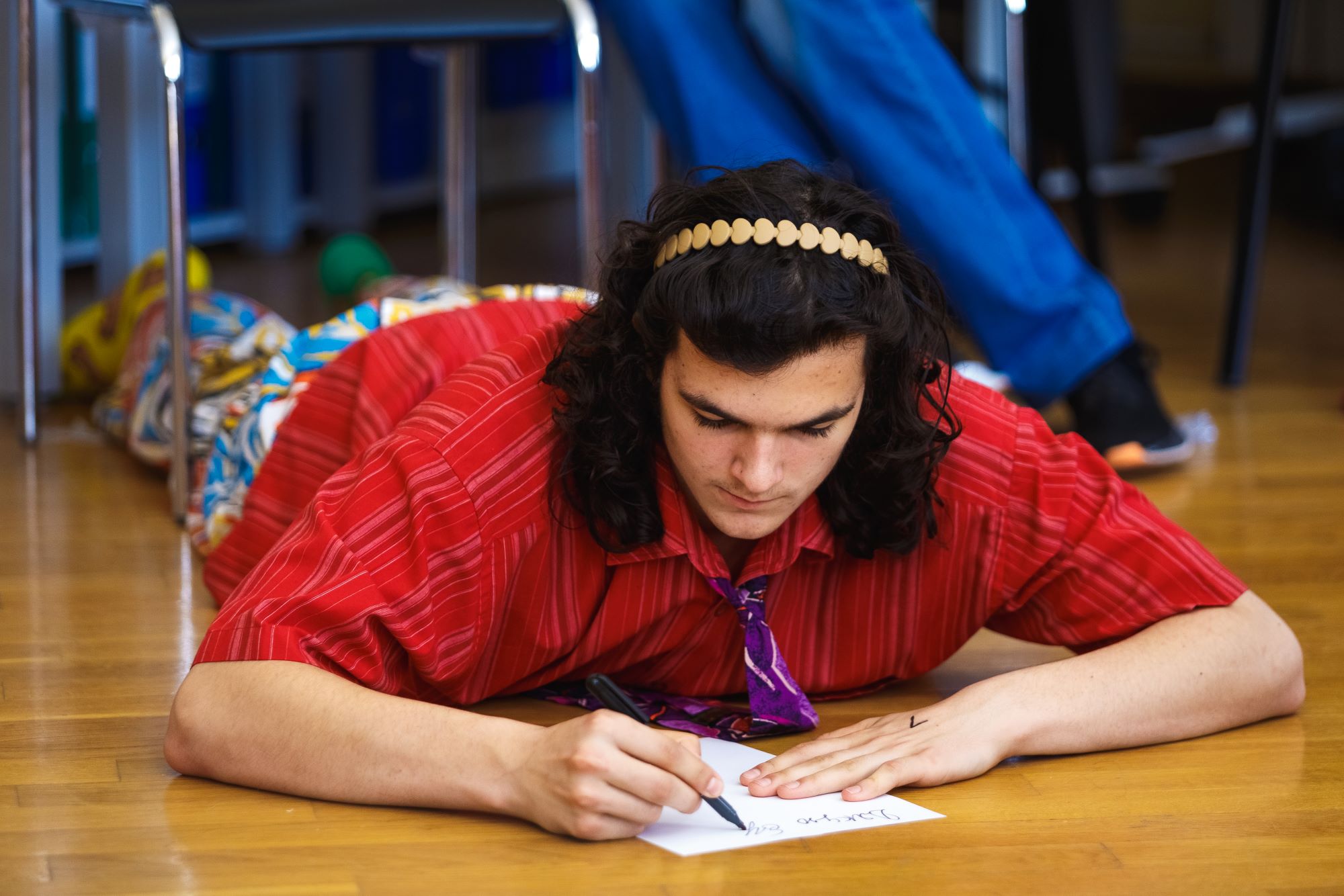 Ярік
старшокласник, учасник серверів Discord
Ще до повномасштабного вторгнення та евакуації в Румунію я з друзями грав кожен вечір у різні ігри онлайн із паралельним балаканням. 

У Румунії мені подобається, просто проблема полягає в тому, що тут немає більшості моїх друзів.
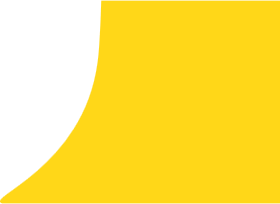 Автор фото - Юрій Стефаняк
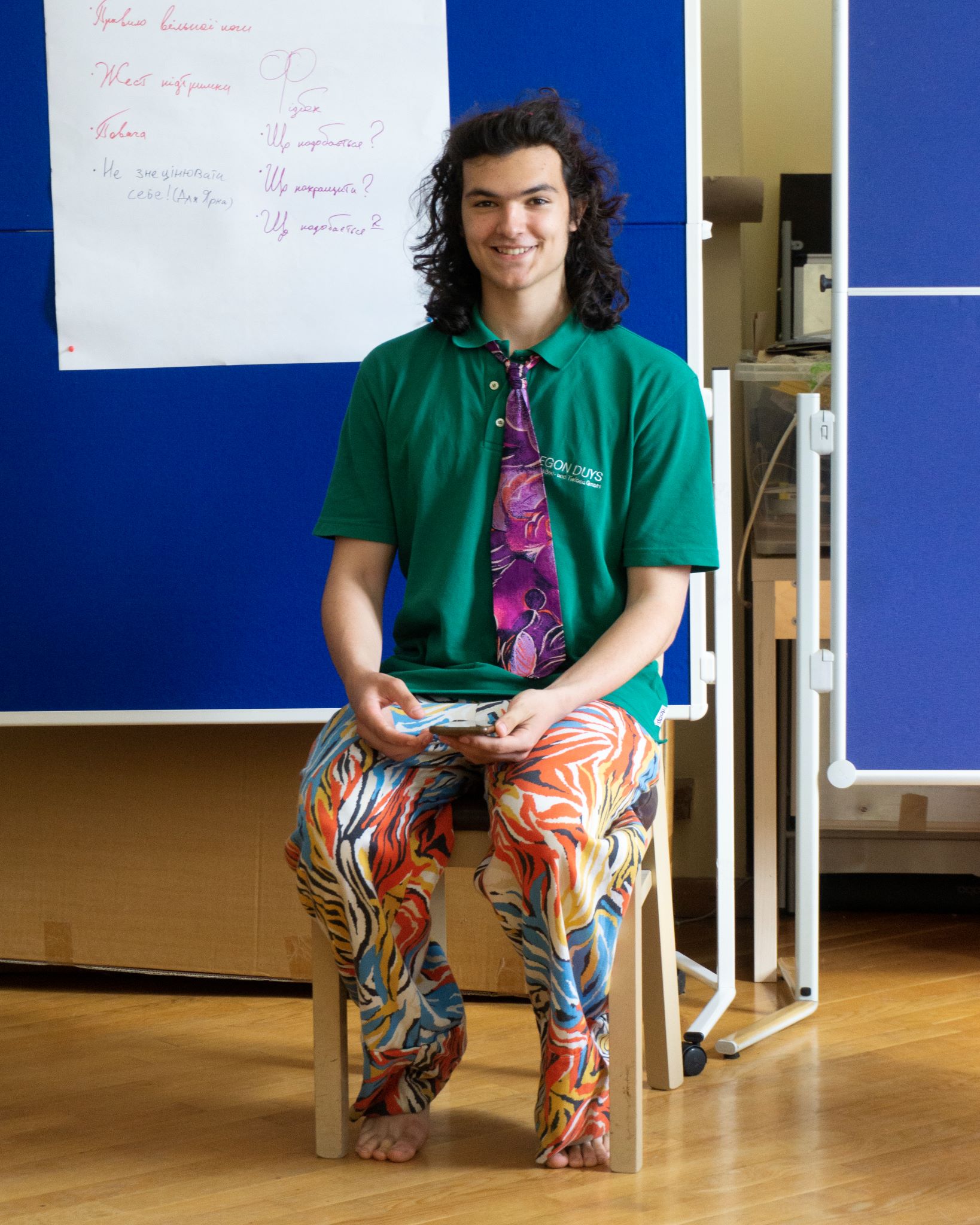 Ми з друзями спілкуємося на різні теми: щось важливе або не дуже, щось зле або хороше. Коли говорять декілька людей, ми одного затикаємо, щоб по черзі висловлювалися. Онлайн у нас є правило: якщо хтось просить прям на серйозі перестати щось робити, то ми перестаємо.

В основному я просто вислуховую друзів. У мене навіть немає ідей, чому вони мені довіряють. Мене просто влаштовує цей факт.

Я теж можу чесно ділитися  своїми переживаннями. Люблю на рівних  слухати й говорити.
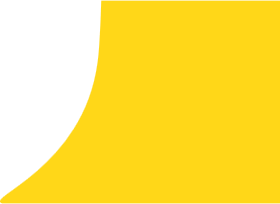 Автор фото - Іван Глухенький
?
Про що для вас ця фраза Анни?
«Щоб проявляти солідарність, не обов’язково робити щось надзвичайне, інколи достатньо просто підтримувати зв’язок».

Анна Ленчовська
Директорка ГО Київський освітній центр “Простір толерантності”
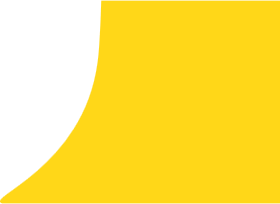 ?
З ким і для чого об’єднався Ярік?

Що в нього вийшло?

Які в нього могли виникнути труднощі на цьому шляху?

Чи вартувало воно того?

Які форми організації громадян використав Ярік?
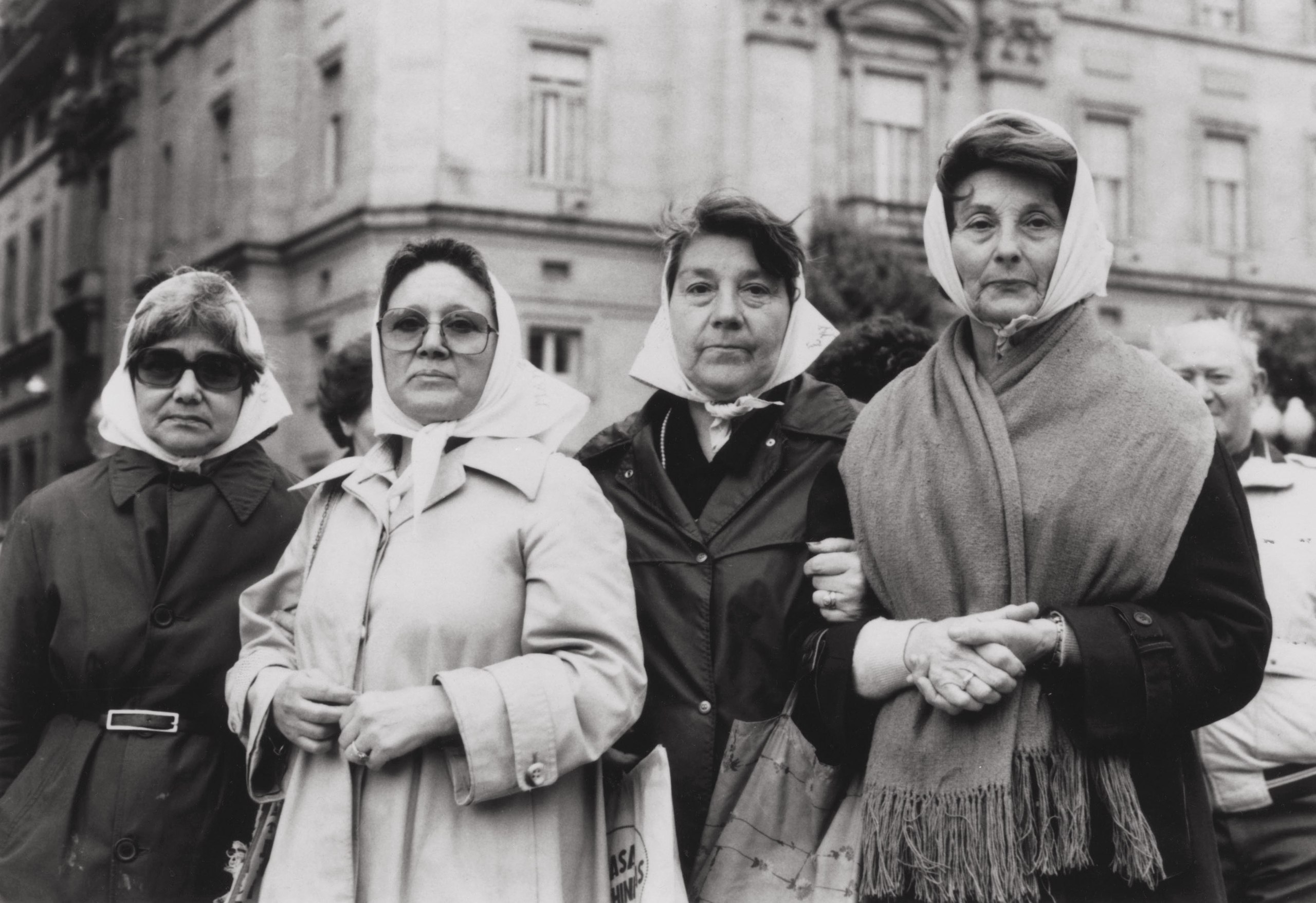 Робота з фото
Що тут зображено?

Фактичний аналіз
Якомога детальніше опишіть зображення:

хто зображений,

рухаються чи статичні,
що ще видно на фото.

(Але тільки факти, не здогадки)
Важливо! Навіть якщо у вас вже є ідея де і коли зроблене це фото, спробуйте пройтись уважно по всім питанням і притримати відповідь на кінець.
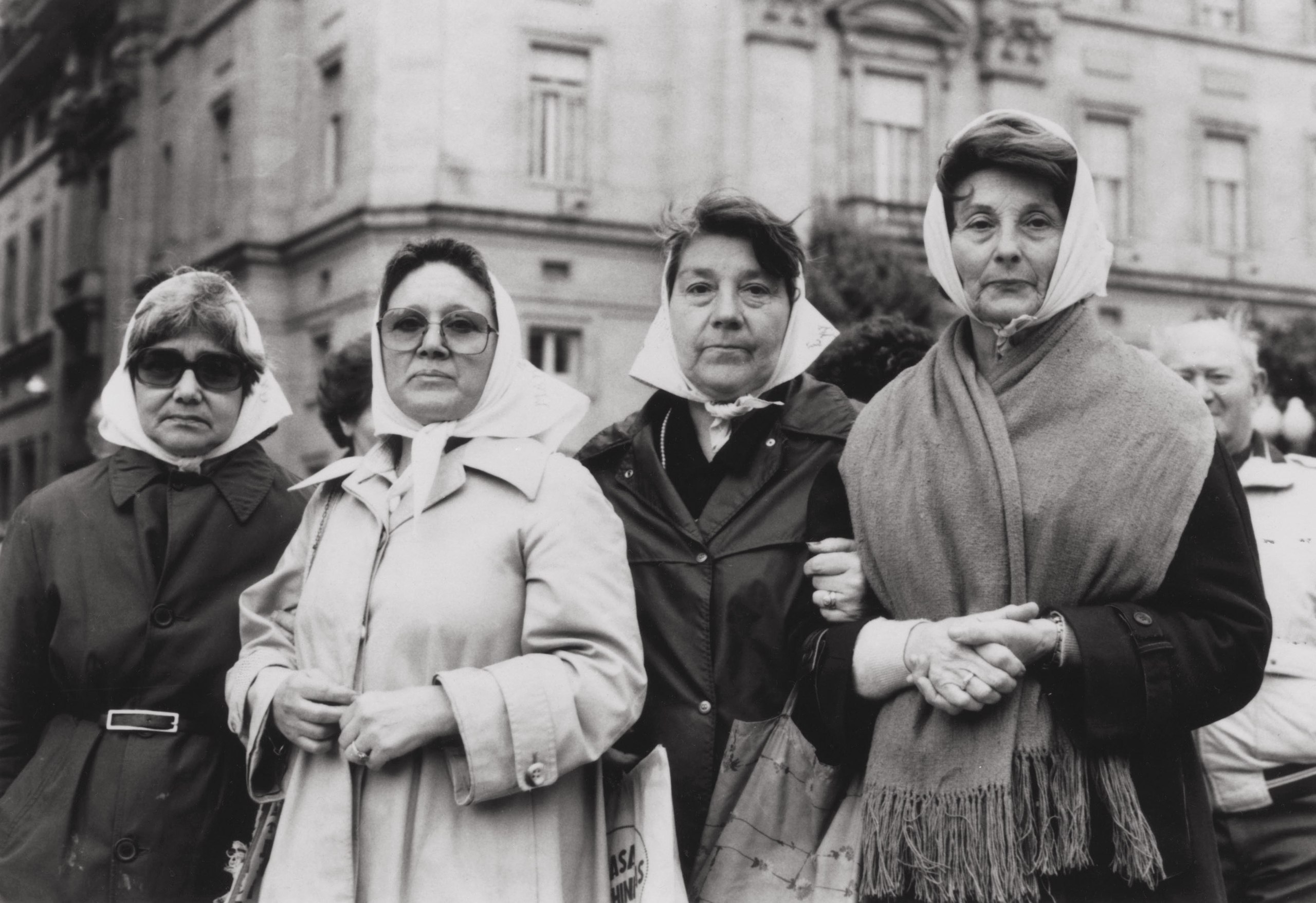 Робота з фото
Що тут зображено?

Інтерпретація
Що ви думаєте про це фото?
Про цих людей, їх настрій.
Важливо! Навіть якщо у вас вже є ідея де і коли зроблене це фото, спробуйте пройтись уважно по всім питанням і притримати відповідь на кінець.
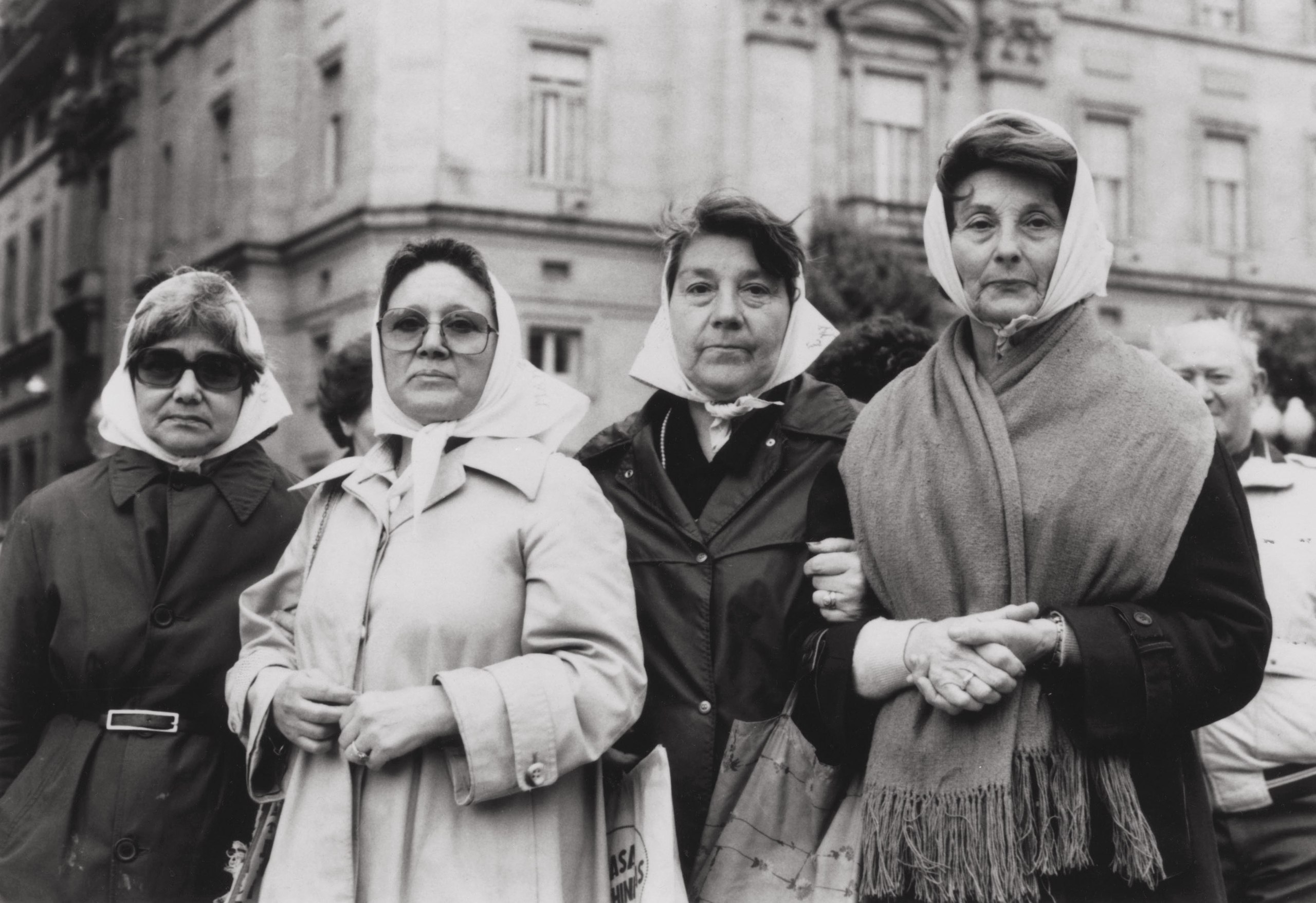 Робота з фото
Що тут зображено?

Авторство і мотив
Хто і навіщо зробив це фото?

Це “постановочне” фото чи “репортажне”?

На вашу думку, фотографував професіонал?

Чи була у автора фото мета показати якусь спеціальну думку?
Важливо! Навіть якщо у вас вже є ідея де і коли зроблене це фото, спробуйте пройтись уважно по всім питанням і притримати відповідь на кінець.
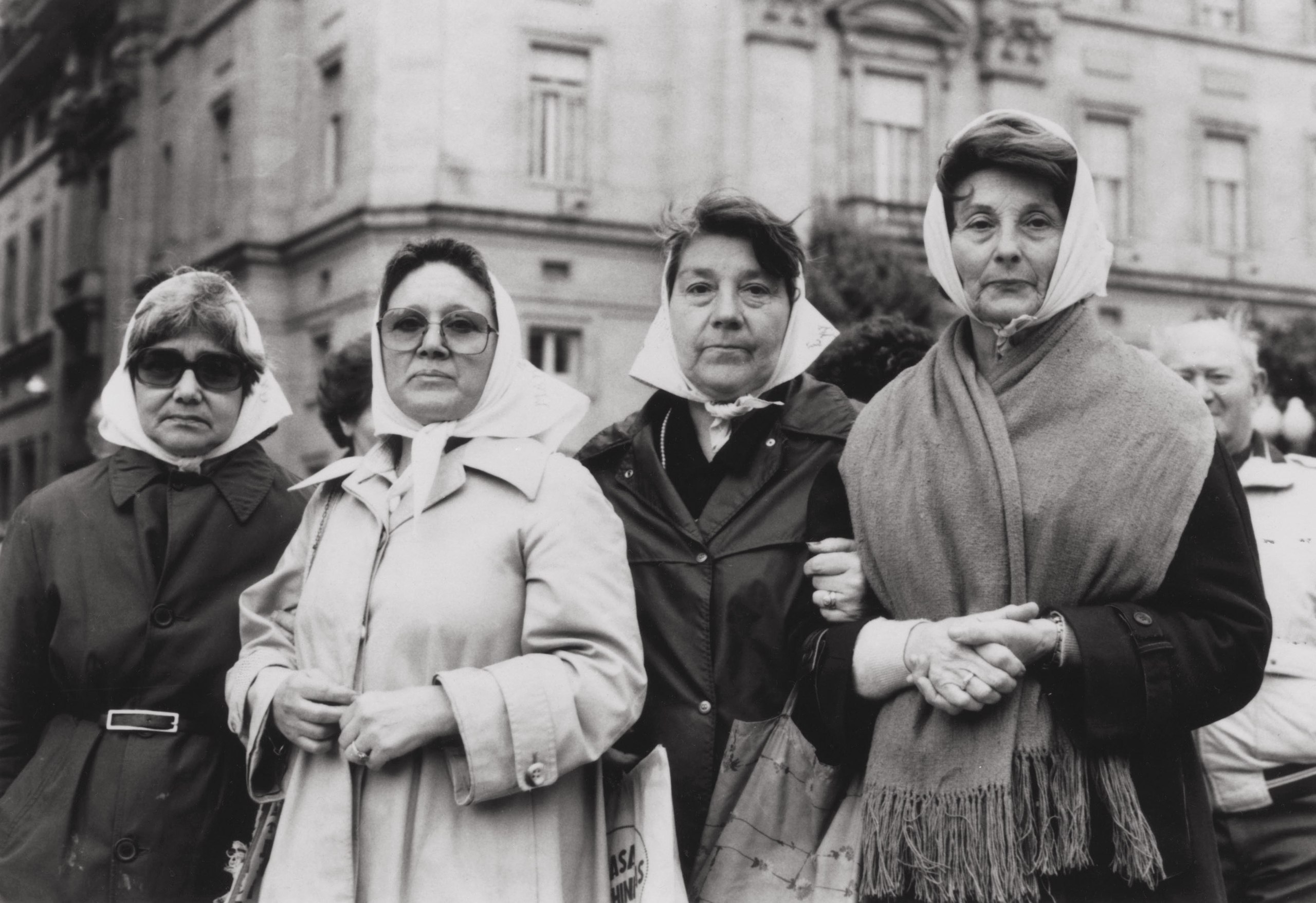 Робота з фото
Що тут зображено?

Висновки та історична емпатія
Як люди на фото ставляться до того, що там відбувається?

Рік та місце, де зроблене фото?
Важливо! Навіть якщо у вас вже є ідея де і коли зроблене це фото, спробуйте пройтись уважно по всім питанням і притримати відповідь на кінець.
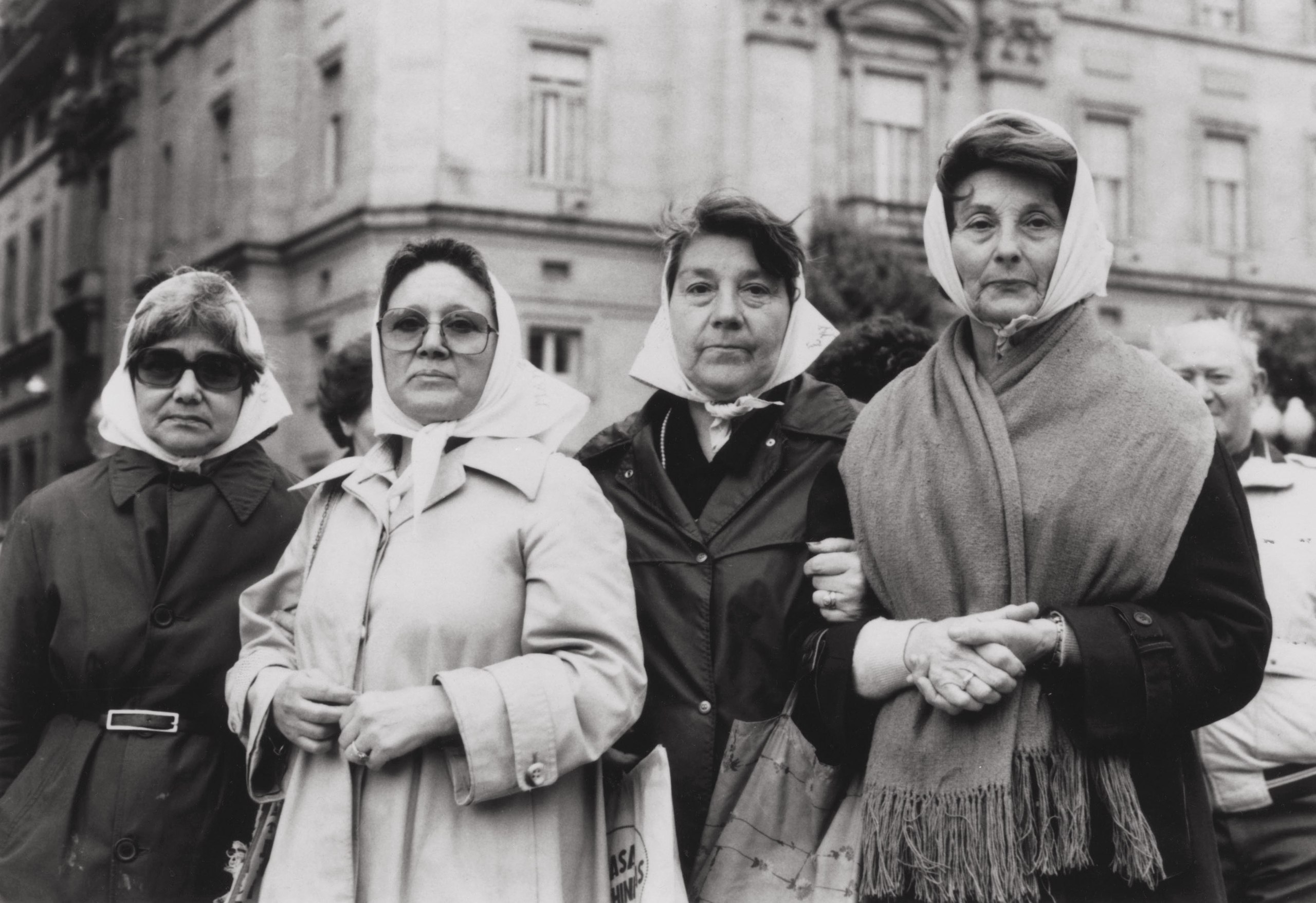 Матері площі де Майо. Буенос-Айрес, 1977
Участь жінок у публічних справах у Латинській Америці традиційно є обмеженою.
І першою організацією, яка створила несподівану опозицію цій традиції, стали Матері Площі де Майо в Аргентині.
First Run Featores/Kobal/Shutterstock
Матері площі де Майо. Буенос-Айрес, 1977
Це об’єднання матерів, чиї діти зникли у період військової диктатури в Аргентині між 1976 і 1983 роками.
Назву рух отримав від назви площі, де жінки збиралися щочетверга.
Аргентинські матері привернули увагу до проблеми порушення прав людини не тільки на локальному, а й на глобальному рівні.
Вони розробили символіку й гасла руху, регулярно проводили марші — і це забезпечило прогрес їхнього протесту.
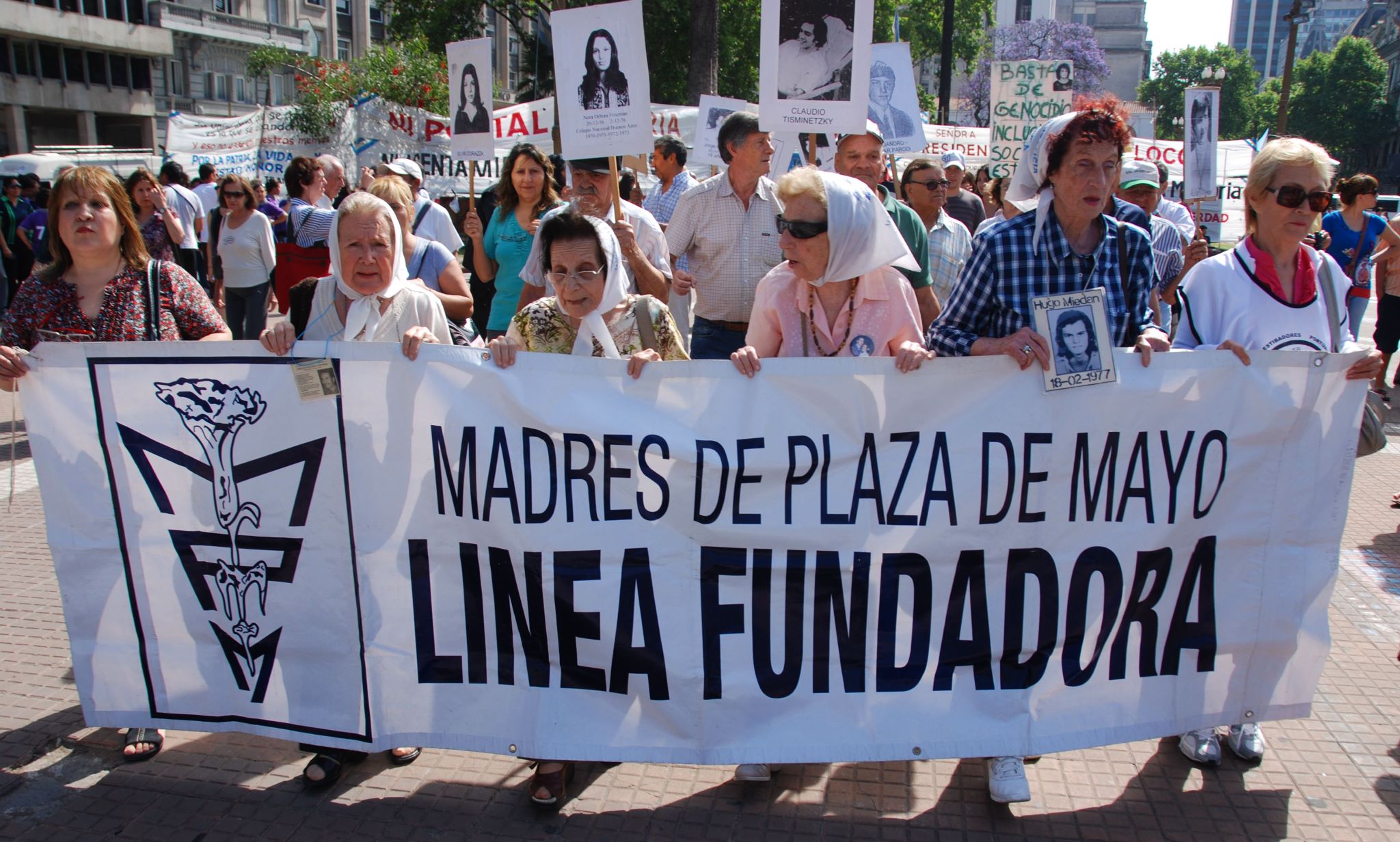 ?
З ким і для чого об’єднались матері?

Що в них вийшло?
Які в них могли виникнути труднощі на цьому шляху?
Чи вартувало воно того?
Які форми організації громадян вони використали?
?
Підсумки
Про які історії людей та організацій ви сьогодні дізнались?
Які форми організацій вони використовували?
Яку організацію ти хотів/хотіла створити або до якої існуючої доєднатись?